Human Nature: Key studies in psychology
Cognitive psychology

Lenka Krajčíková
Content
What is CP?
History of CP
Key studies in CP:
Focus on attention, memory and perception
Cognitive psychology
CP = study of mental processes such as:
 attention, 
 language use, 
 memory, 
 perception, 
 problem solving, 
 creativity, 
 thinking…
Cognitive psychology
How humans process information
Cognitive psychology
Cognitive psychology
Basic assumptions
Cognitive psychology is a pure science, based mainly on laboratory experiments.

Behavior can be largely explained in terms of how the mind operates, i.e. the information processing approach.

The mind works in a way similar to a computer: inputting, storing and retrieving data.

Mediational processes occur between stimulus and response.
Cognitive psychology
Strenghts:
Scientific
Highly applicable (e.g. therapy, EWT)
Combines easily with other approaches: behaviorism + Cog = Social Learning; Biology + Cog = Evolutionary Psychology
Many empirical studies to support theories
Limitations:
Ignores biology (e.g. testosterone)
Experiments - low ecological validity
Humanism - rejects scientific method
Behaviorism - can’t objectively study unobservable behavior
Introspection is subjective
Machine reductionism
History of cognitive psychology
History
Until 1950s:
Behaviorism as a dominant approach in US psychology
Black box

1950s: Cognitive revolution:
Better experimental methods
Comparison between human and computer processing of information (terminology)

https://www.youtube.com/watch?t=58&v=AeoyzqmyWug
[Speaker Notes: But it was the arrival of the computer that gave cognitive psychology the terminology and metaphor it needed to investigate the human mind. The start of the use of computers allowed psychologists to try to understand the complexities of human cognition by comparing it with something simpler and better understood i.e. an artificial system such as a computer.]
Attention, Memory and its nature
Attention
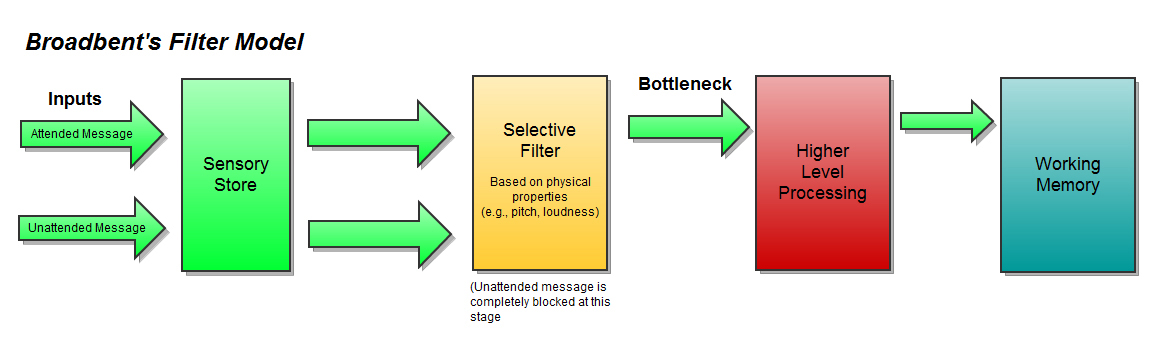 Attention as a spotlight
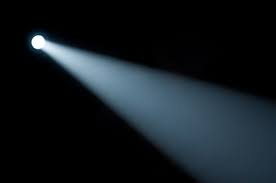 Experimental testing of attention...
Auditory: Dichotic listening task, Cocktail party syndrome.
Visual: visual search:
Feature search
2. Conjunction search
(Pop-out effect)
Analysis of eye movement  (eye tracking)
Selective role of attention
Change-blindness experiments:
Video: Count the number of passes!






Video: https://www.youtube.com/watch?v=vJG698U2Mvo
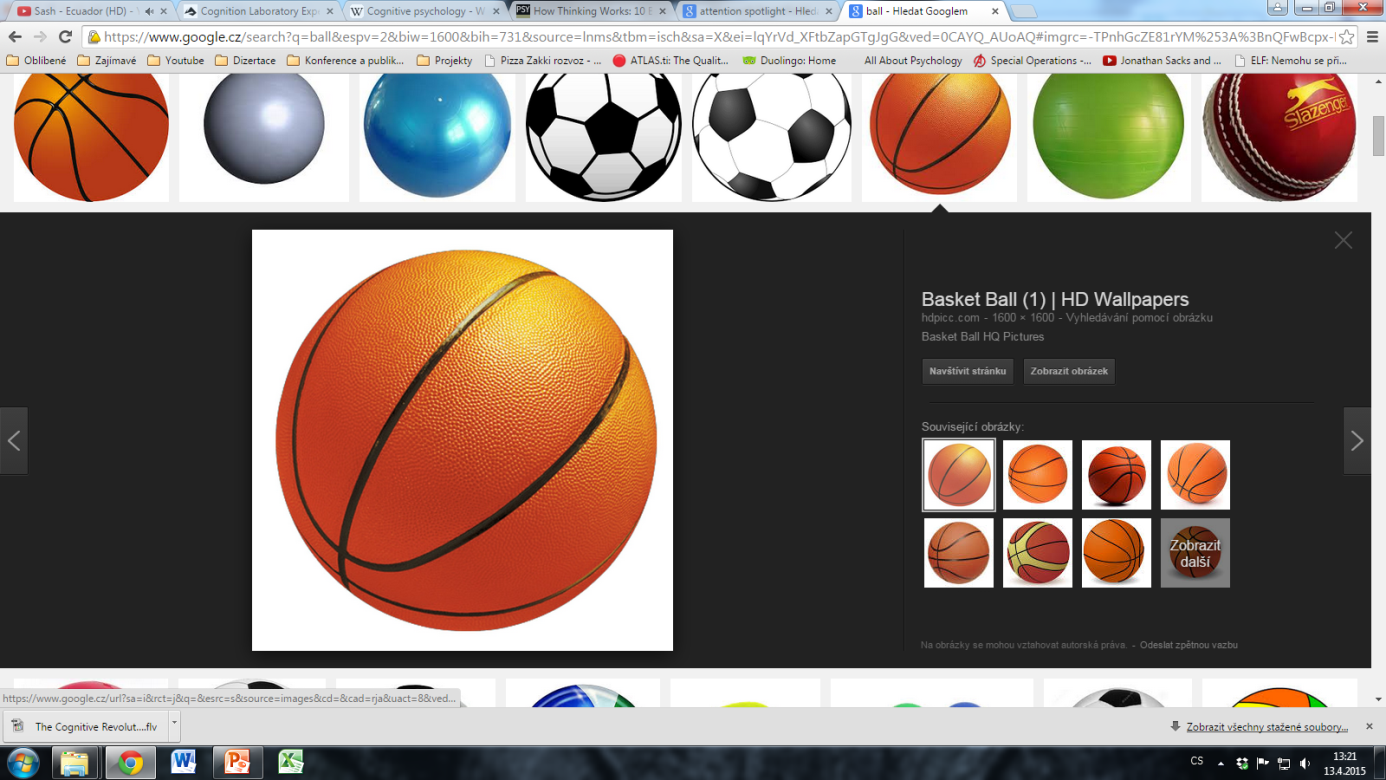 Change blindness / Inattentional blindness
https://www.youtube.com/watch?v=NSCliuAqIG8

https://www.youtube.com/watch?v=E1VyG2Ou-yE

https://www.youtube.com/watch?v=jbJzvZok9PI

https://www.youtube.com/watch?v=ubNF9QNEQLA
Change blindness II.
It´s caused motion signals failed to draw attention
Changes in the centre of visual field draw attention better 
Only one change at a time can be detected
Change blindness blindness 
Metacognitive error
Participants overestimate their ability to detect change in their visual field
Overestimation not only own ability, but also ability of others
Why? (test situation is compared with real life situations, where there´s easier to detect change)
Memory
What is the nature of memory?
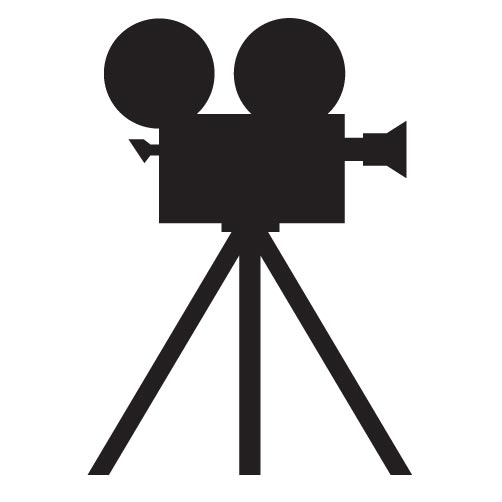 Memory model
Multi-Process model: Atkinson, Brelsford and Shiffrin (1967).
sensory register
memory buffer
long term storage

Short term vs. Long term memory: Miller, 1956;  Magic number 7 +/- 2
How to test memory?
Ebbinghaus´s studies and forgetting curve


Forgetting curve
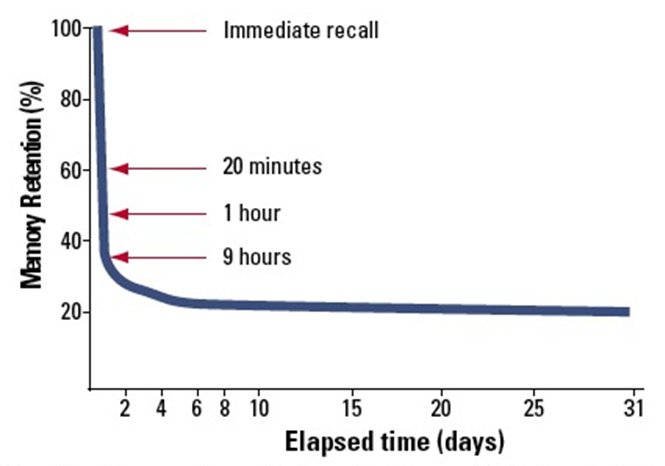 Amnesia
https://www.youtube.com/watch?v=Vwigmktix2Y
Retrograde and anterograde amnesia
Korsakoff´s syndrome (residual ability to learn; confabulation)
Memory as a camera
Extremely emotional experience
= „flashes“, eidetic memories
(Neisser, Hyman, 1999)
Memories on the crash of Challenger space shuttle, 1 day, 2,5 years later
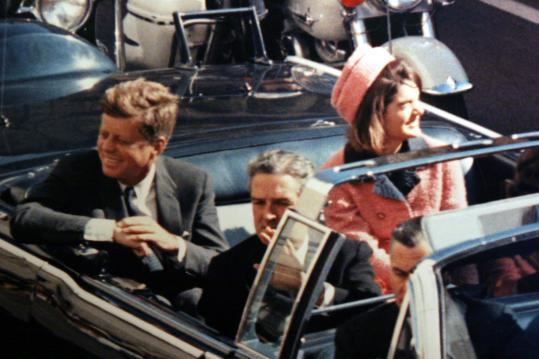 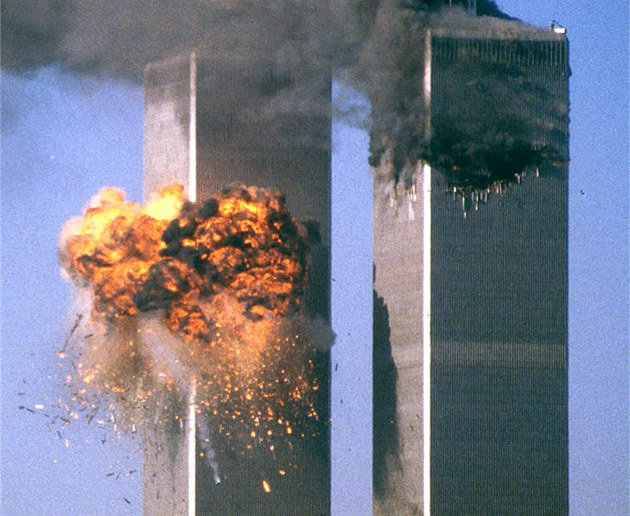 Memory as a camera
Description 1. “I was in my religion class and some people walked in and started talking about [it]. I didn’t know any details except that it had exploded and the schoolteacher’s students had all been watching which I thought was so sad. Then after class I went to my room and watched the TV program talking about it and I got all the details from that.”

Description 2. “When I first heard about the explosion I was sitting in my freshman dorm room with my roommate and we were watching TV. It came on a news flash and we were both totally shocked. I was really upset and I went upstairs to talk to a friend of mine and then I called my parents.”
Eye-witnesses
Phases of memory process prone to distortion:
Perception and attention focus
Coding in memory
Storing in memory – forgetting
Recall – tendency to confabulate

Variables: time and duration of the event, gender, age, intelligence, „face memory“, emotions, personality,…
Creation of false memories
Loftus (1993): Lost in a shopping mall
https://www.youtube.com/watch?v=PQr_IJvYzbA






Similar experiments: aminal attack, injury, medical intervention, bullying,…
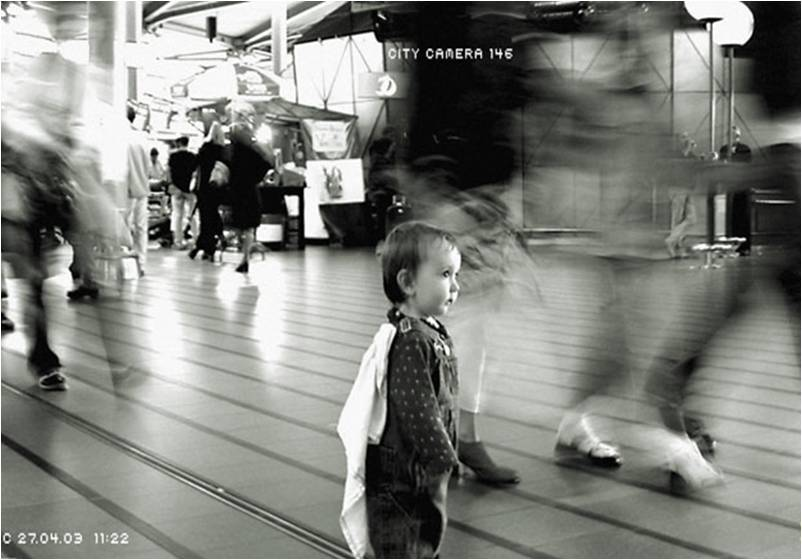 False memories and recovered memories
Loftus, her research of „false memories“ and case studies: Steve Titus etc.
Cross-racial identification
Line up bias (line up vs. show up)
weapon focus 
Etc.
„Recovered memories“
Recommendation no. 1.
Loftus, E.F. & Ketcham, K. (1991). Witness for the Defense; The Accused, the Eyewitness, and the Expert Who Puts Memory on Trial.  NY: St. Martin’s Press.
„Recovered memories“
Memories of past trauma, that are repressed and recovered in therapy.
Devis and Bass: The Courage to Heal: A Guide for Women Survivors of Child Sexual Abuse (1988).
Checklist for the victims of rape and abuse, that „helps“  discovering memories of this trauma.
„Recovered memories“ part II.: Satanic cults
Recommendation no. 2.
!!!! Only for those with strong stomach
- In extreme cases „recovered  false memories“  reported by not only victims, but also accused.
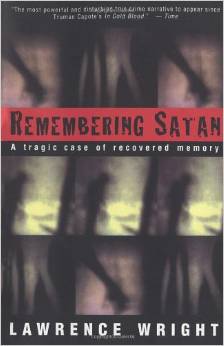 Thank You!